МБДОУ Детский сад № 6
Взаимодействие с социумом по формированию основ безопасности 
 старших дошкольников через разные виды деятельности
выполнила воспитатель 
Лебедева Н.Н.
2017 год
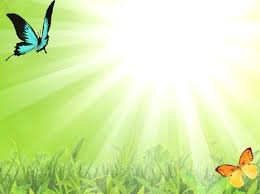 Цель воспитания безопасного поведения у детей:
дать каждому ребенку основные понятия опасных для жизни ситуаций и особенностей поведения в них
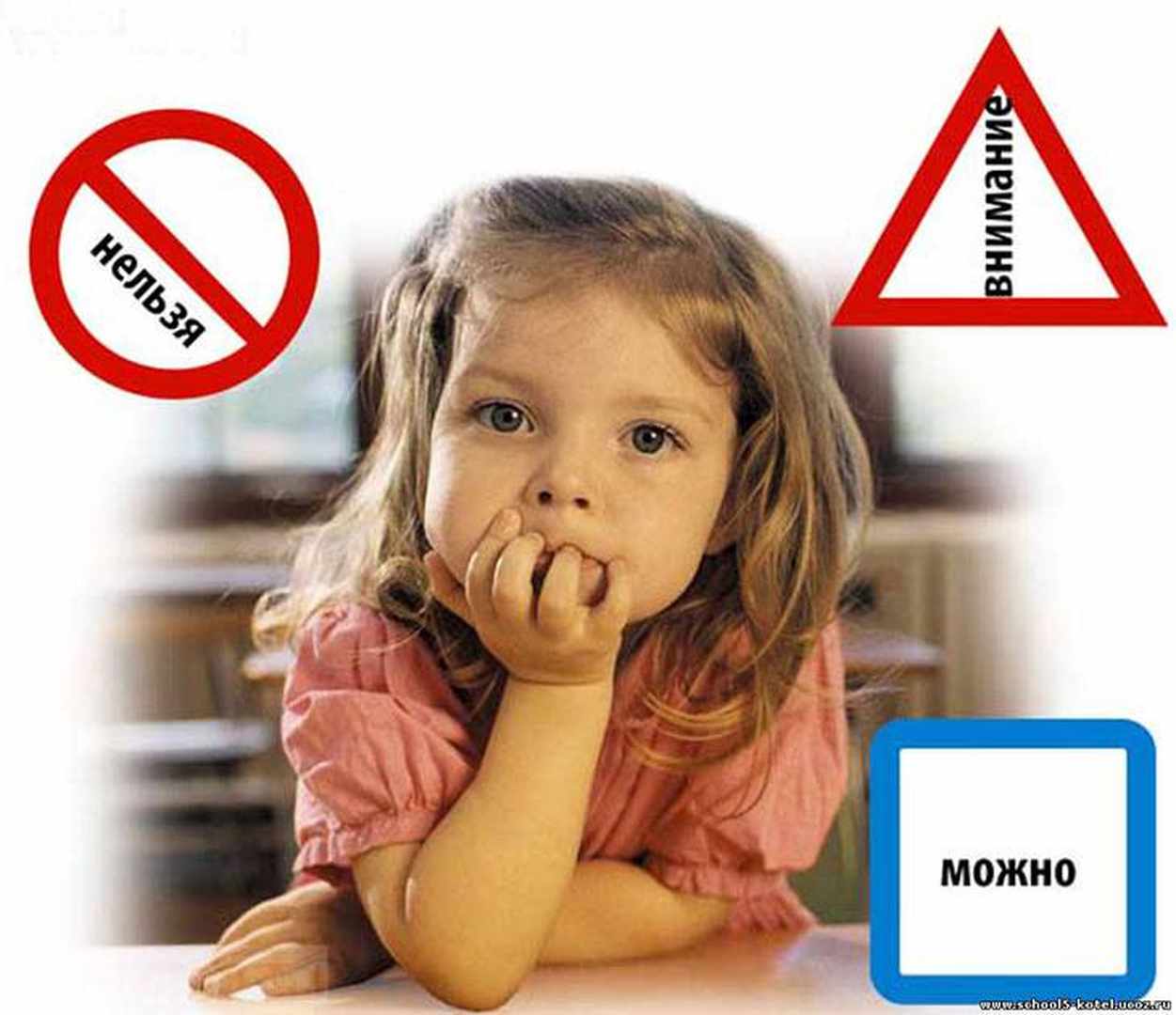 Работа по воспитанию навыков безопасного поведения в быту, социуме, природе ведется в нашем ДОУ в системе постоянно. Она входит логическим элементом во все виды детской деятельности для того, чтобы полученные «теоретические» знания ребенок пропускал, через продуктивную деятельность и затем реализовал в играх и повседневной жизни за пределами детского сада.
В группе мы создали благоприятную среду, обеспечивающую безопасную жизнедеятельность участников образовательного процесса. (центр безопасности в группе, наглядный материал, макеты, дидактические игры).
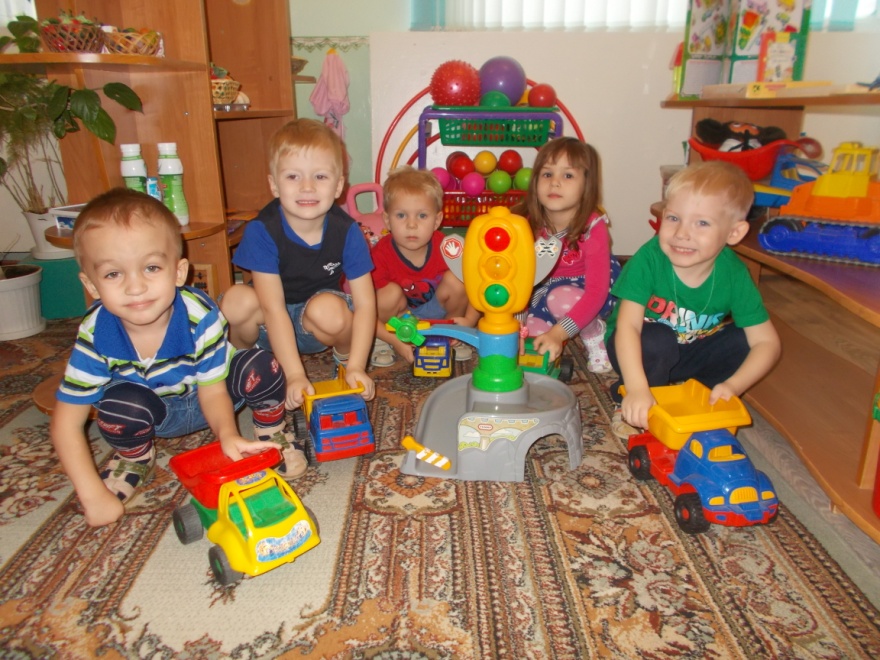 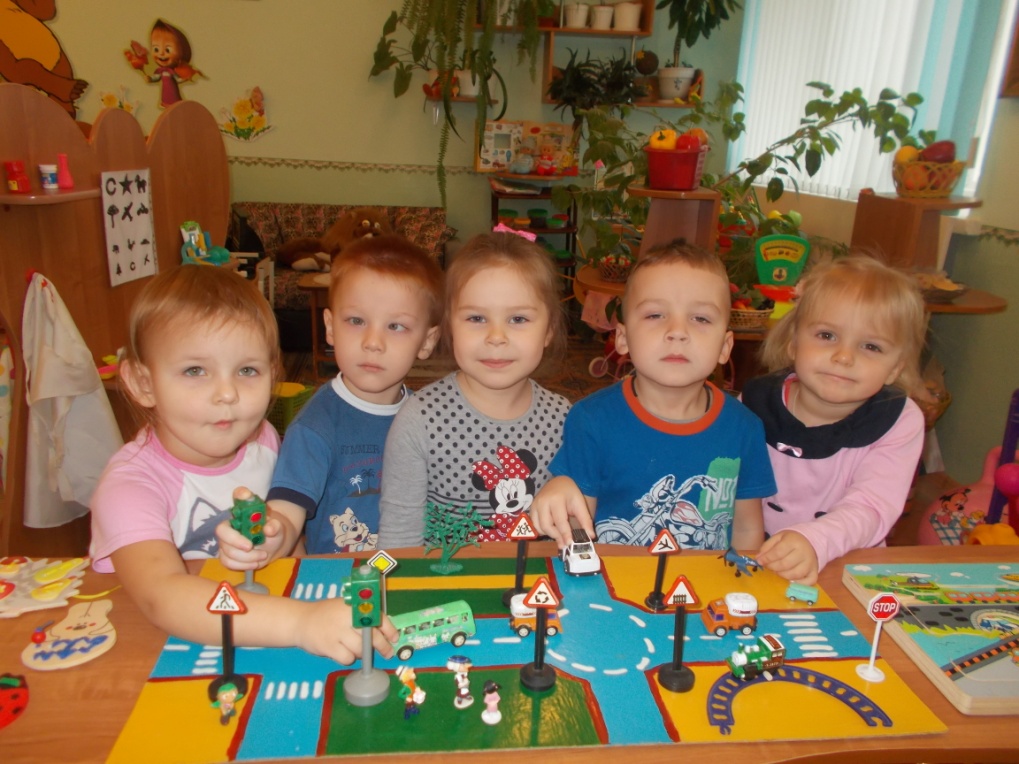 Всем нам известно, что круг проблем, связанных с безопасностью ребенка, невозможно решить только в рамках детского сада. Поэтому успех в работе по безопасности детей, может быть, достигнут только при тесном взаимодействии с родителями и  социумом.
В рамках месячника «Внимание дети» ведущий специалист по охране труда «Волгоградского центра организаций работы железнодорожных станций ОАО РЖД г. Петров Вал» Андреева Юлия Михайловна провела необычное занятие по  безопасности в целях профилактики транспортных происшествий с несовершеннолетними детьми в зоне движения поездов. Ребята с помощью игры узнали правила безопасности на ж/д и поучаствовали в состязании рисунка на асфальте «Осторожно поезд».
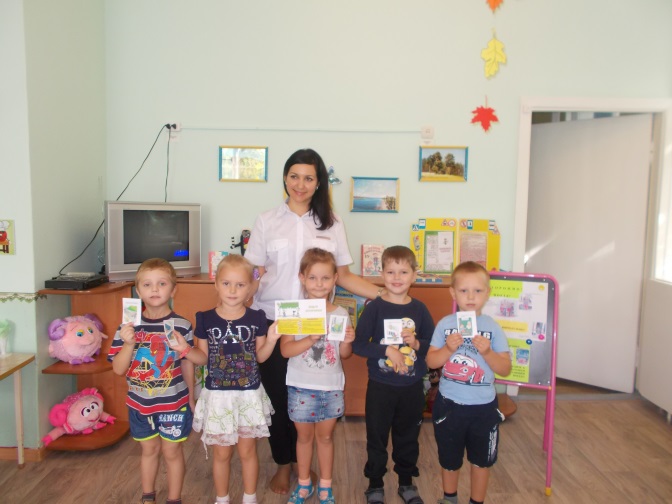 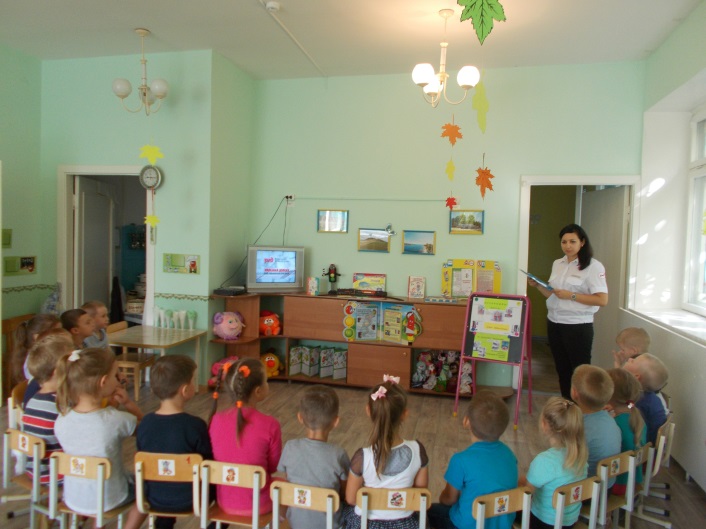 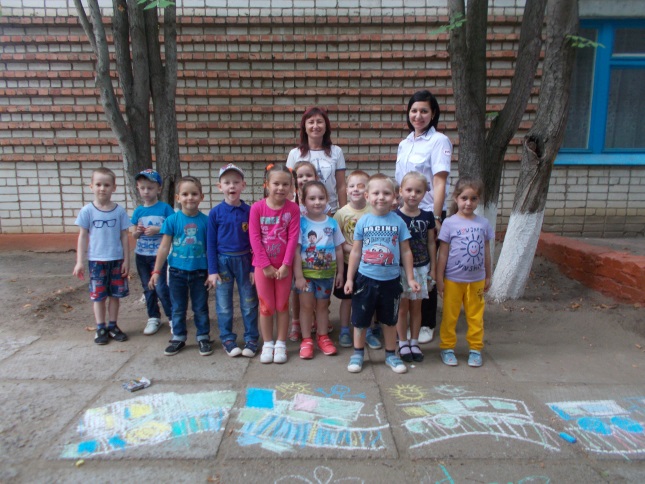 Выставка  рисунков 
«Осторожно поезд»
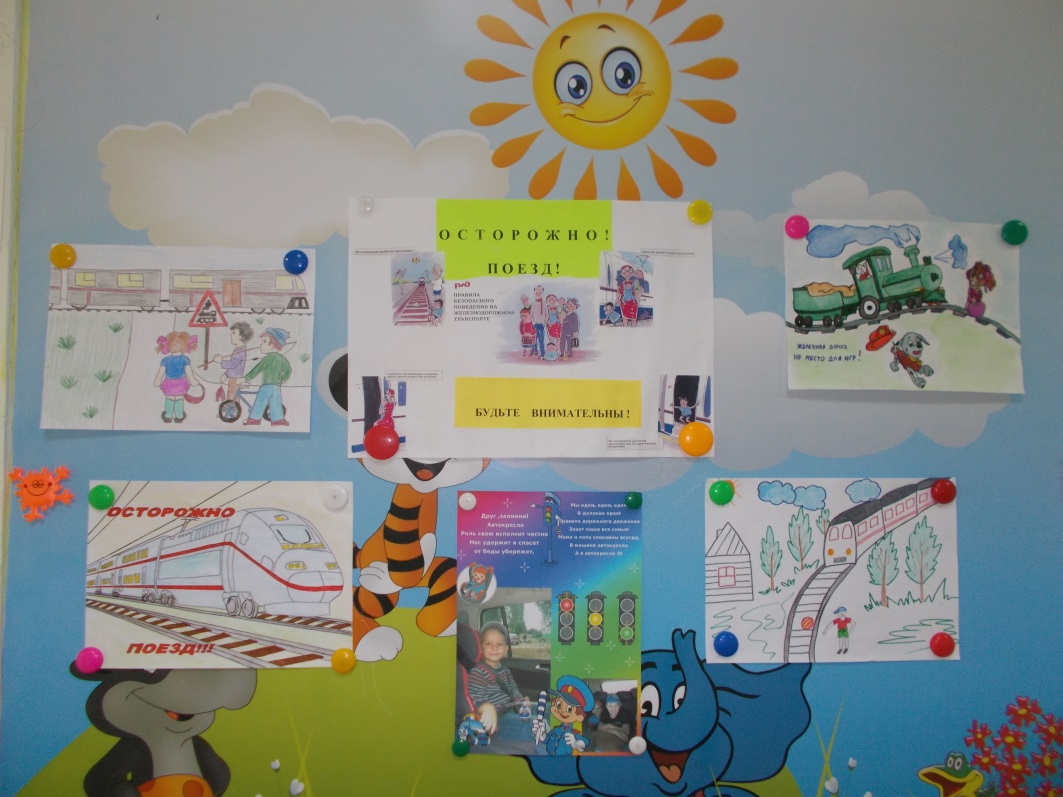 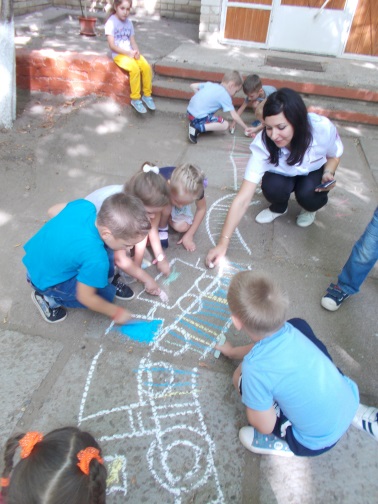 Наш детский сад тесно сотрудничает с МБОУ СШ №19, поэтому темой очередной встречи было Развлечение : «Красный, желтый, зеленый»
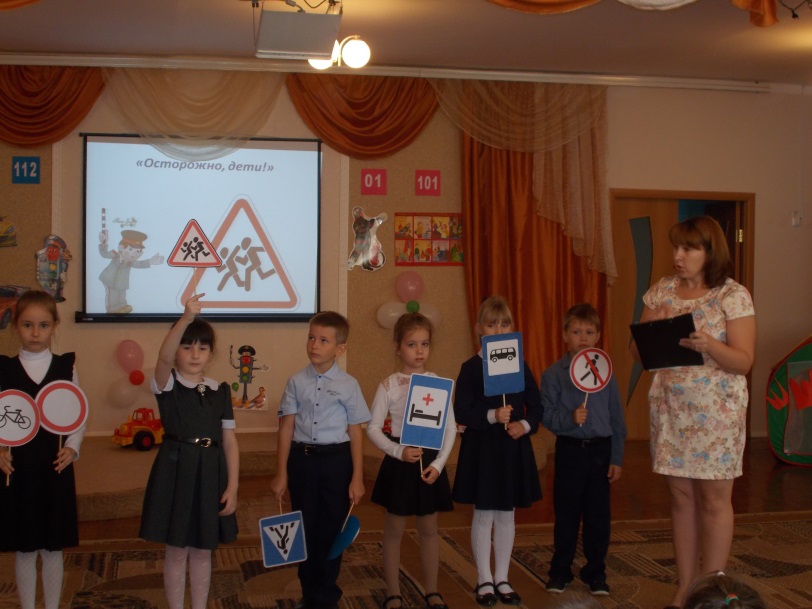 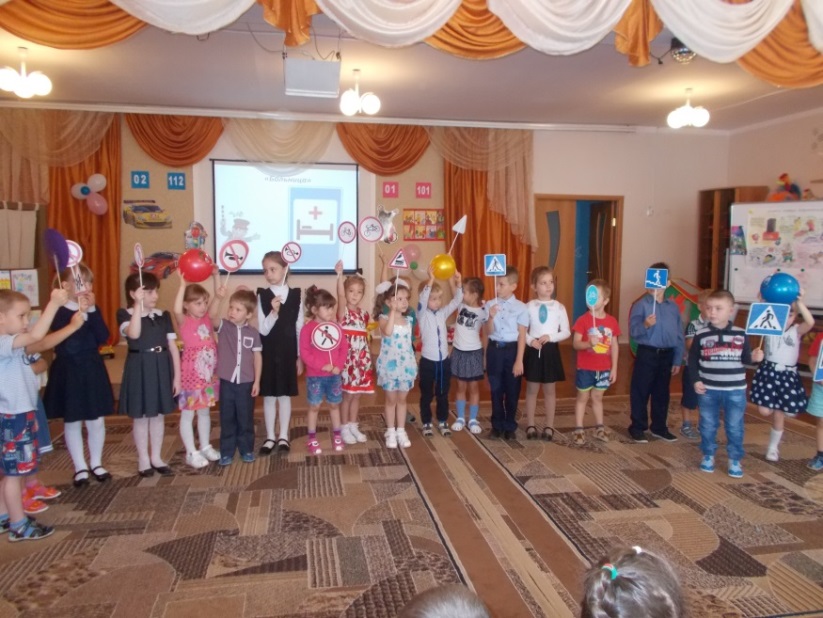 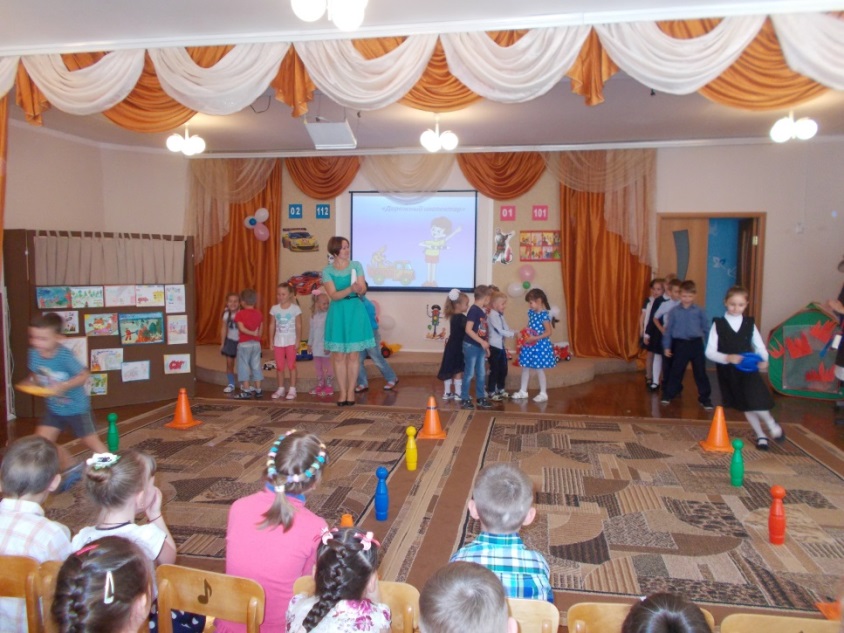 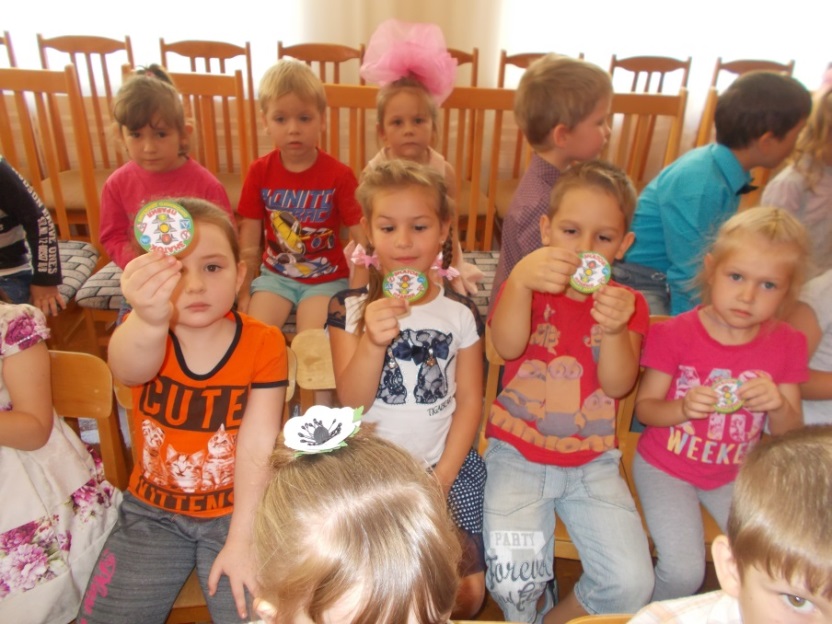 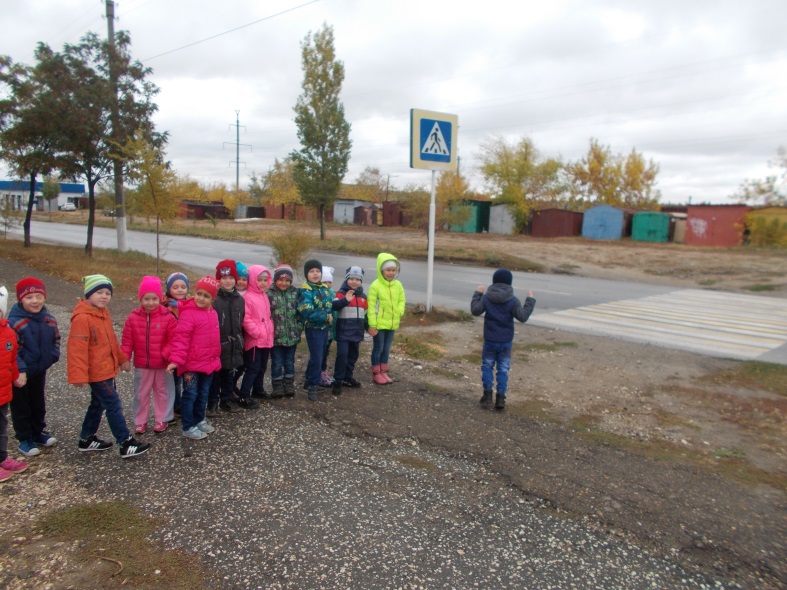 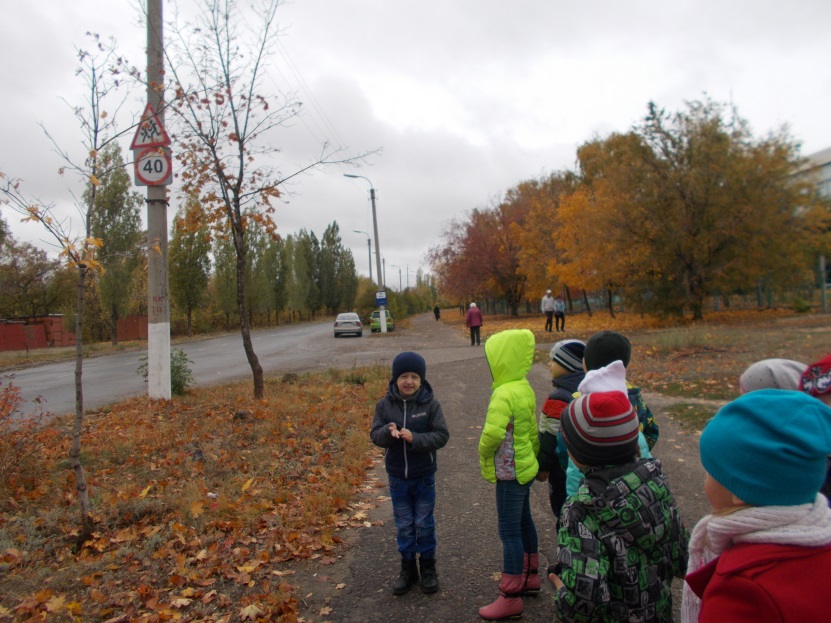 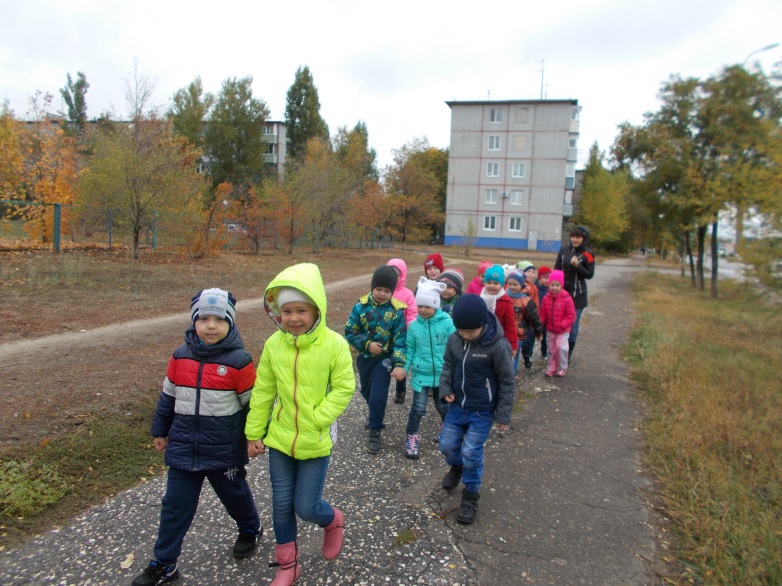 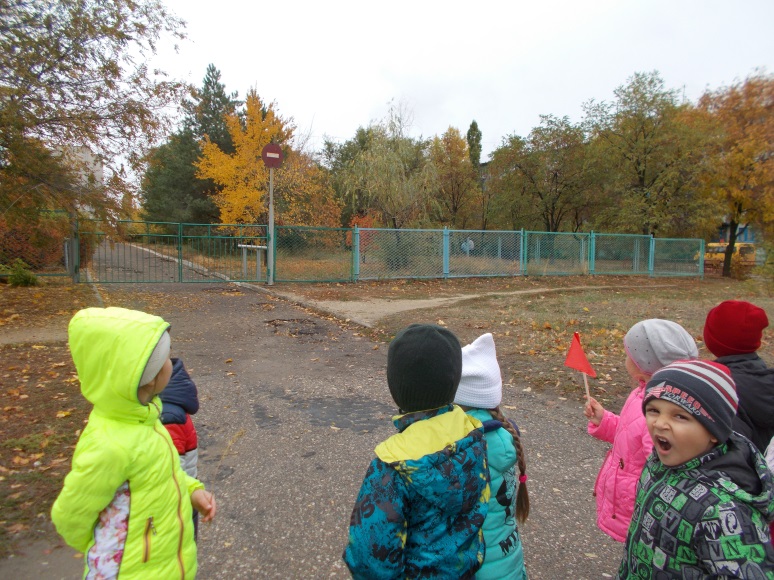 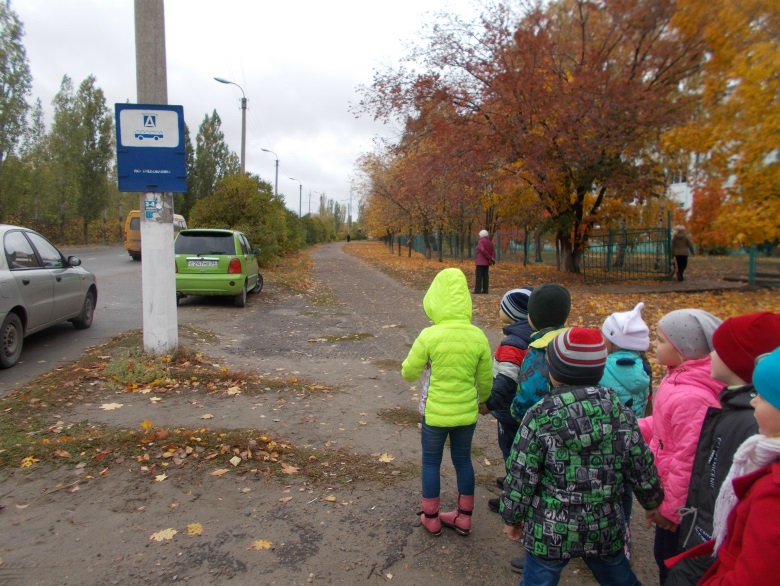 Представление детей о безопасном поведении обеспечила экскурсия в Библиотеку. Чтение и обсуждение поведения сказочных героев в опасных ситуациях, способствовало осмыслению опыта предвидения, предупреждения и преодоления опасных ситуаций.
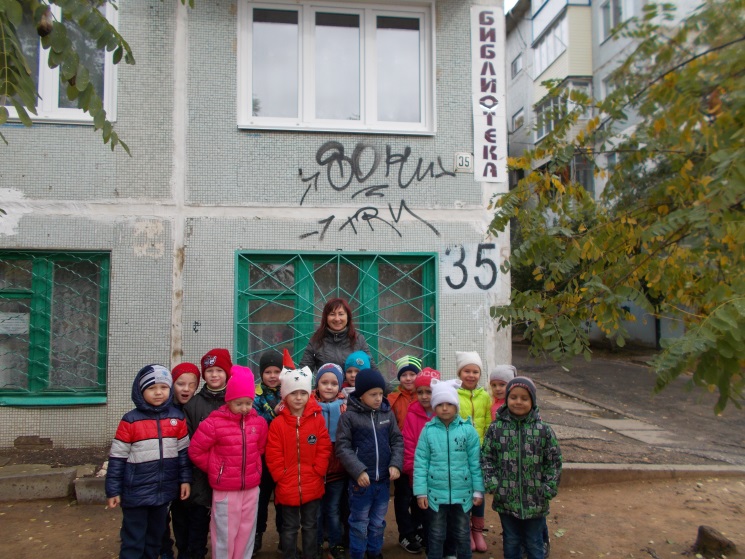 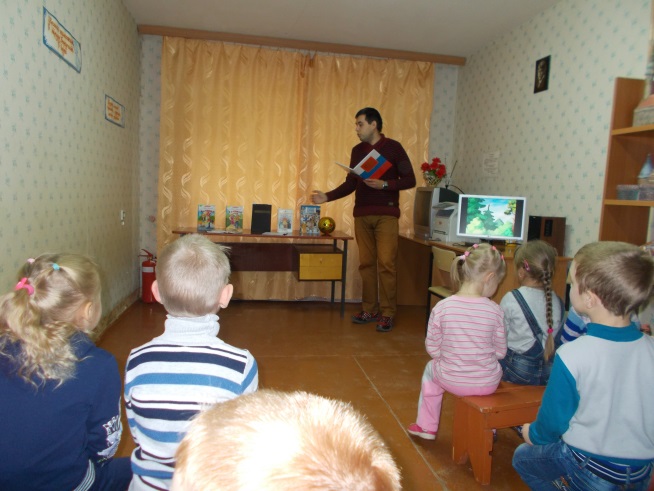 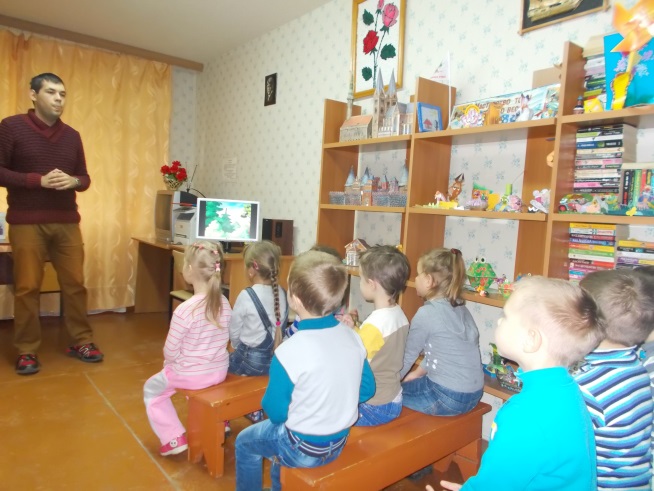 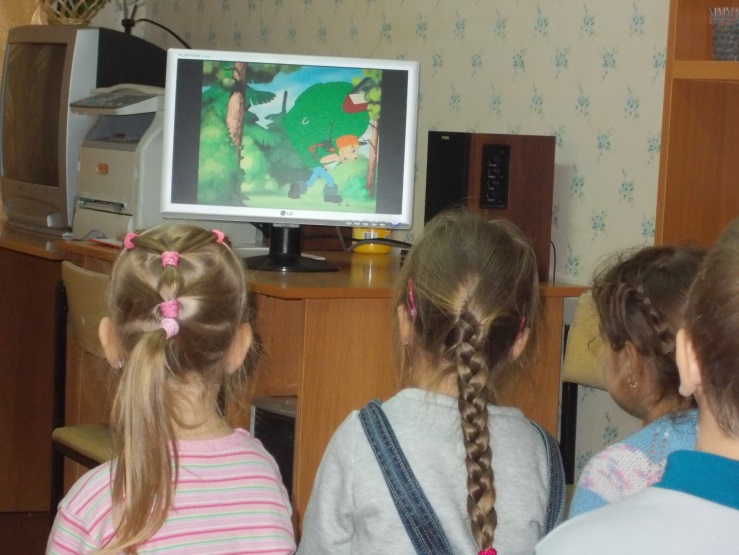 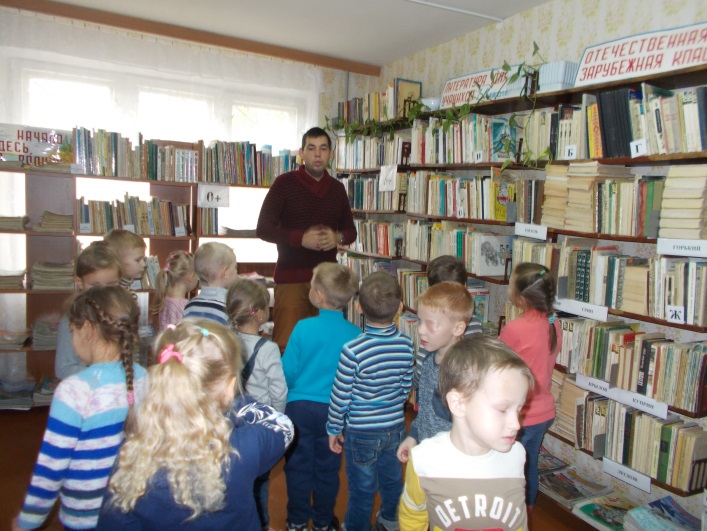 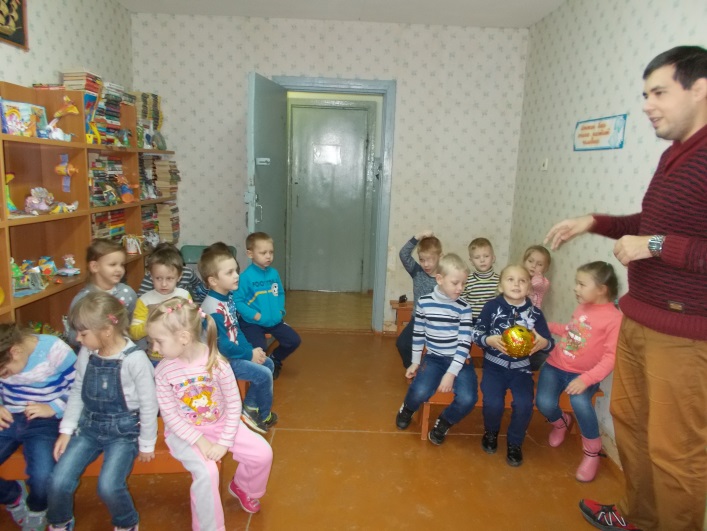 В целях предотвращения пожаров по причине детской шалости с огнем наши дети посетили ПЧ-28
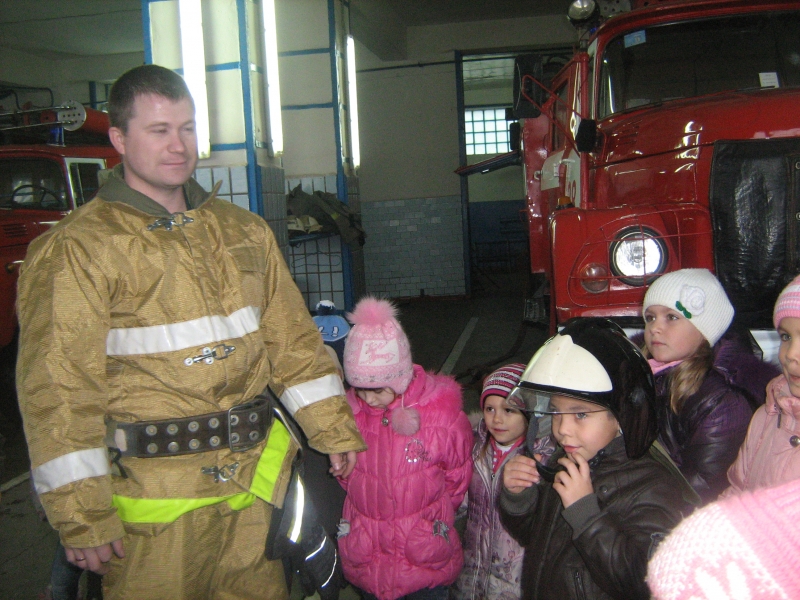 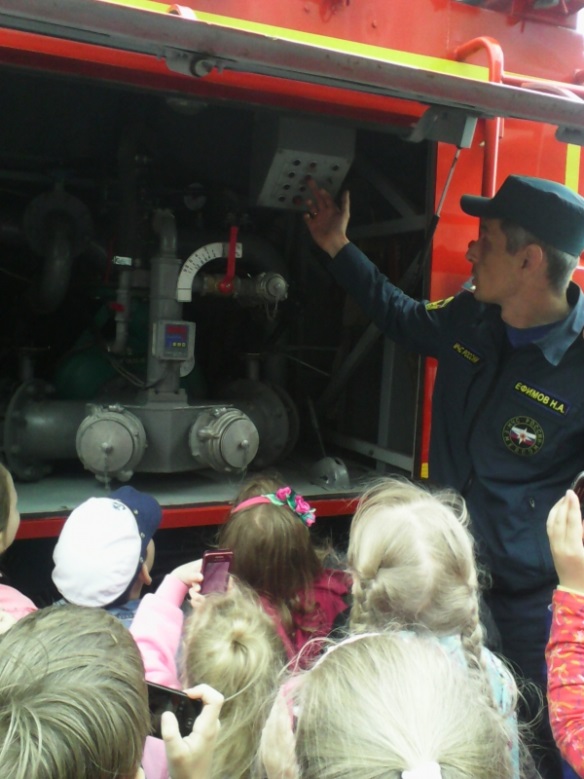 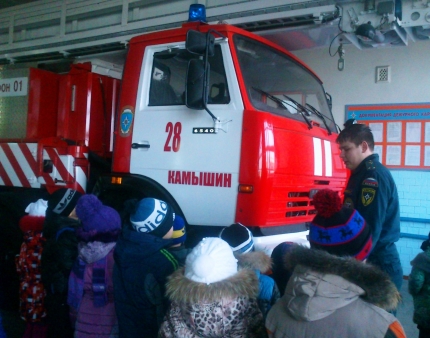 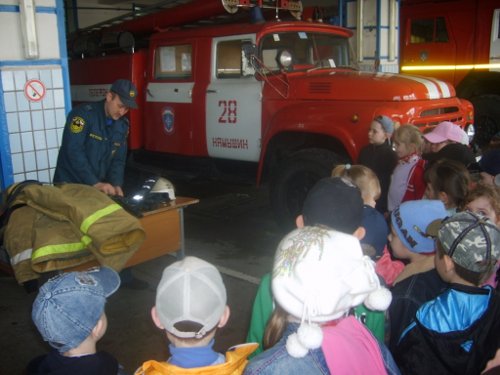 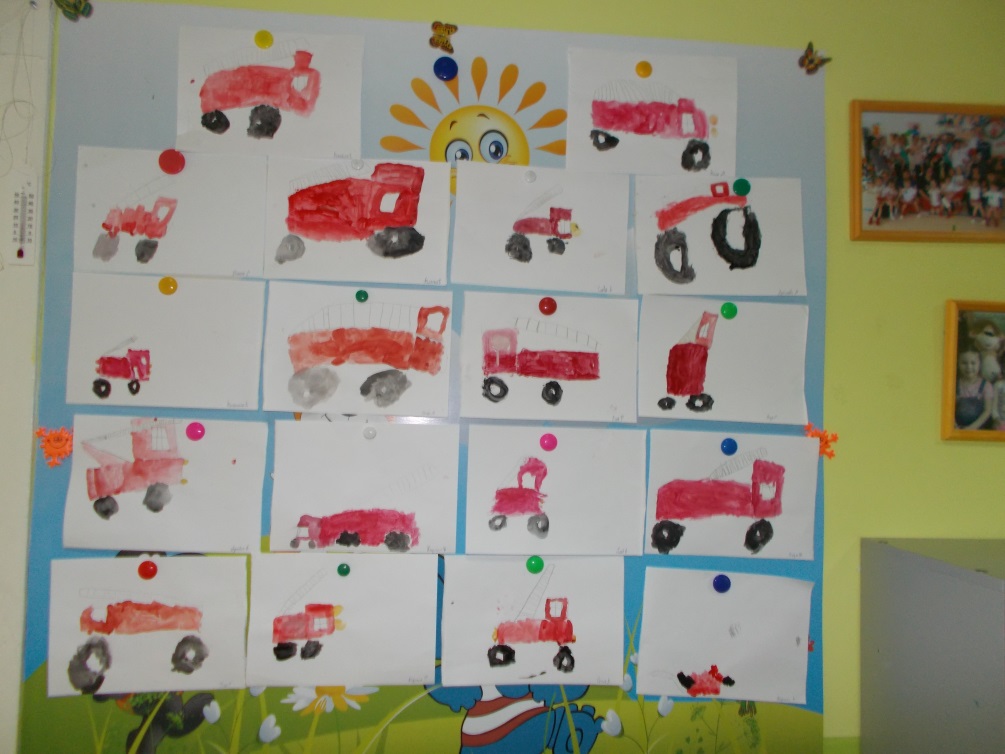 Детские работы
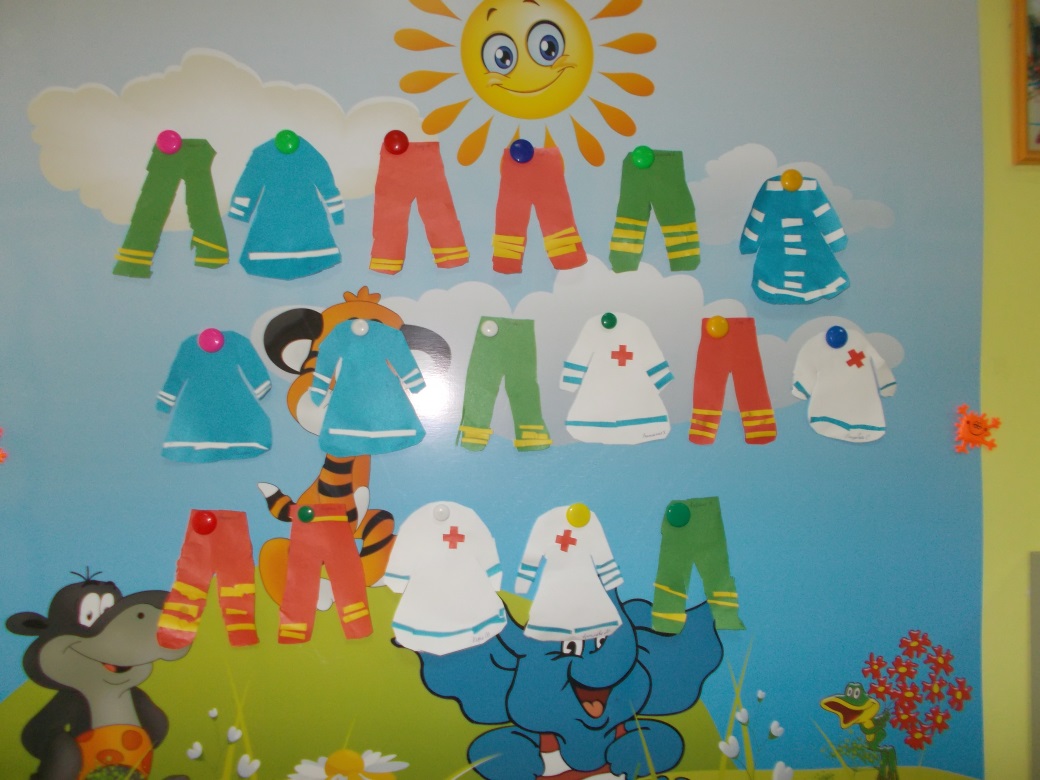 Так же мы не исключаем сотрудничество с родителями. 
Цель данного направления - пробудить желание помочь воспитателям реализовать мероприятия, направленные на формирование у детей знаний о правилах поведения в чрезвычайных ситуациях. 
Конкурсы,
                                            выставки,
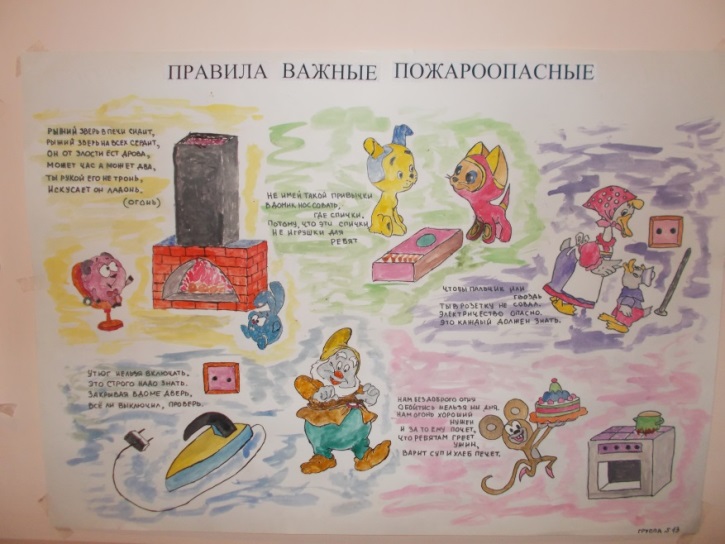 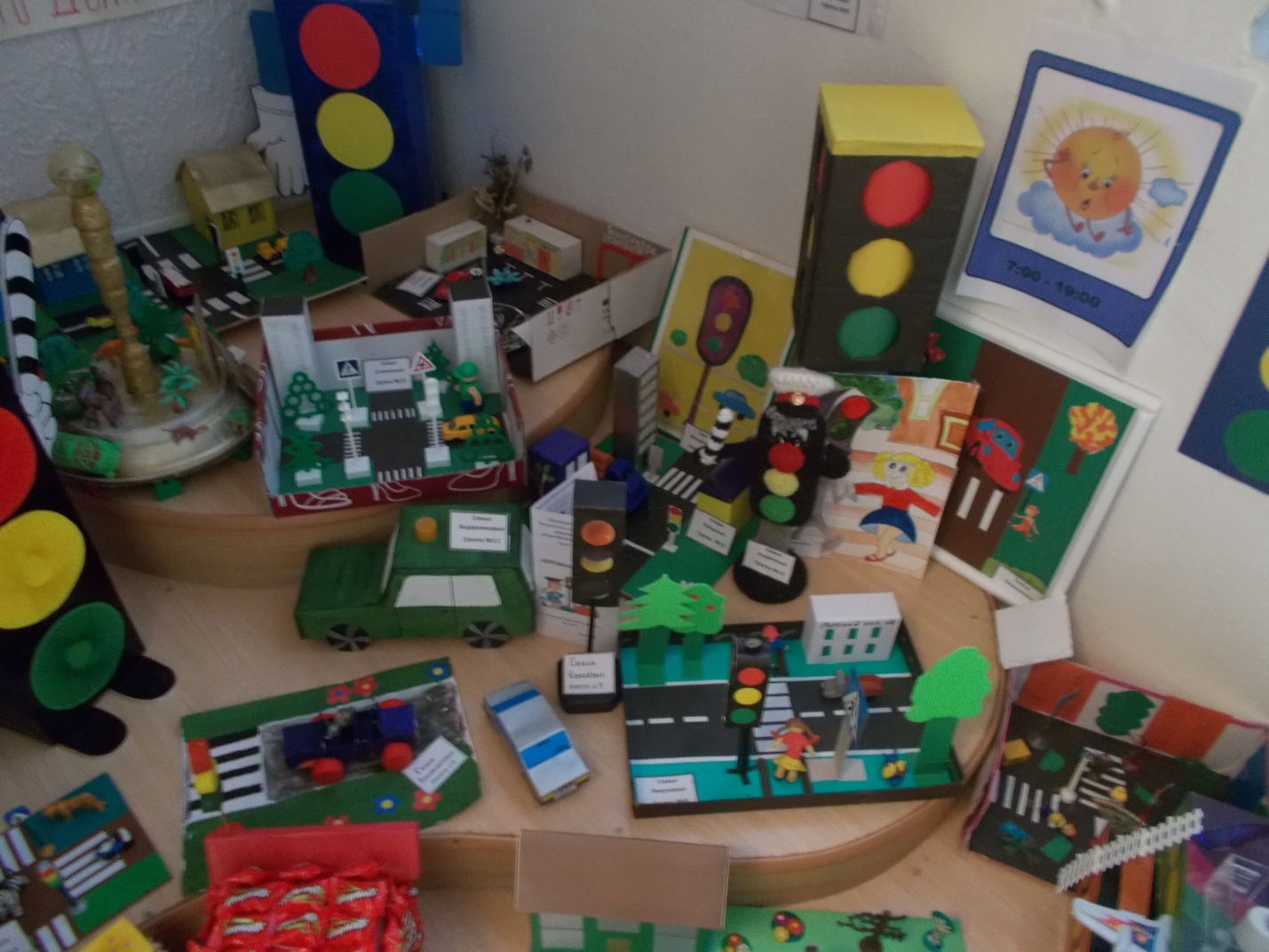 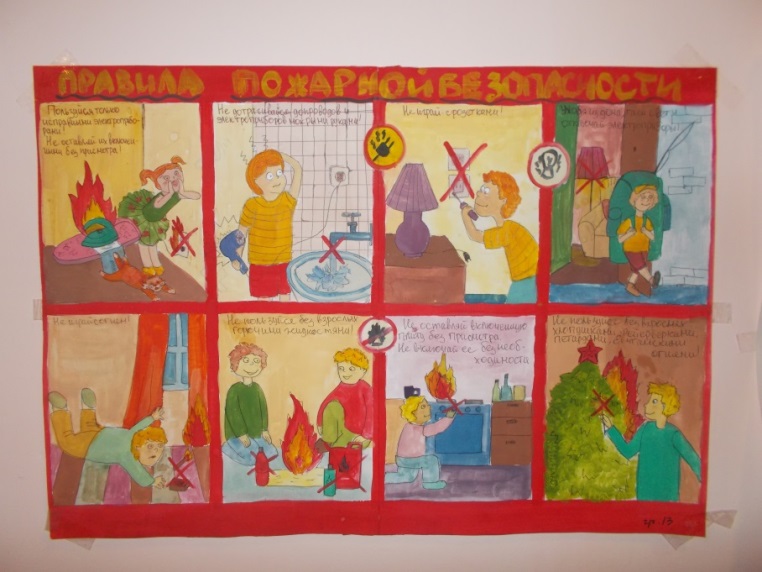 театрализованные постановки, совместные досуги
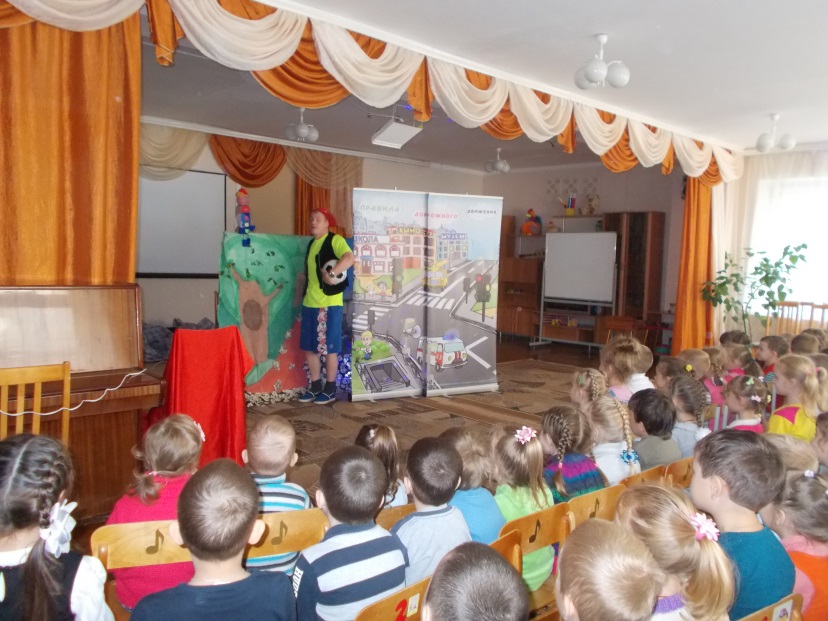 с детьми.
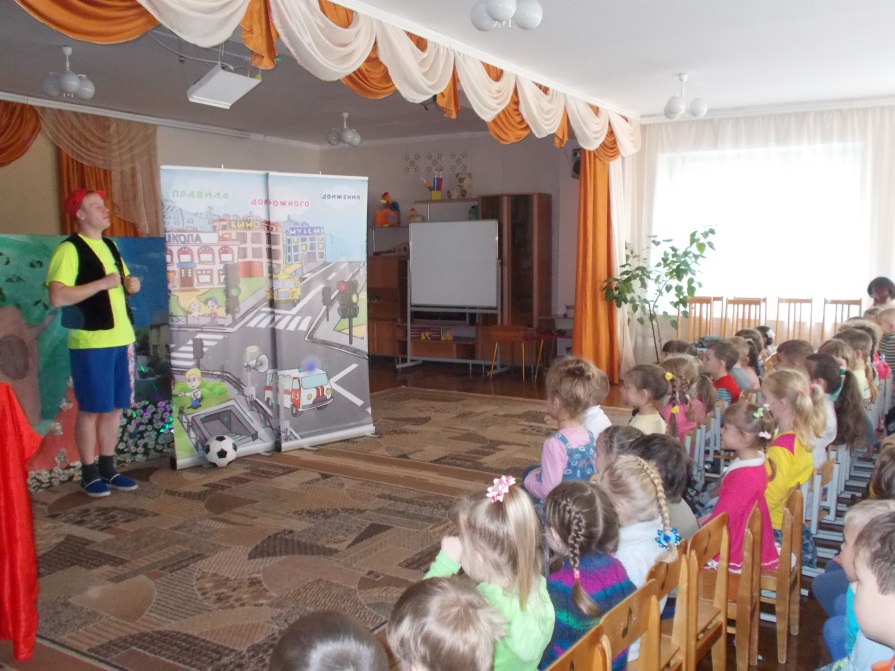 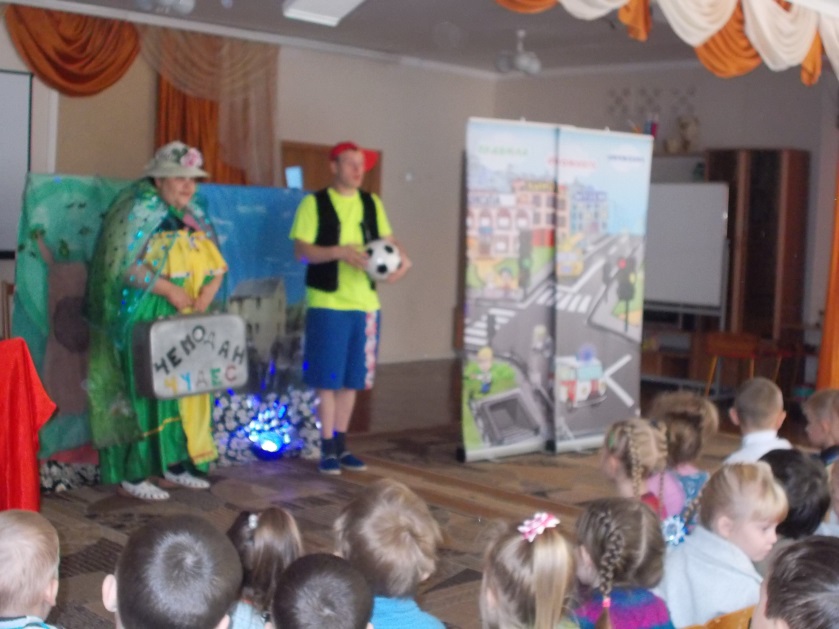